Sequence Types
Sequence Types
Ordered 1D collections of objects
Common examples are strings, lists, tuples
Use the “…”, [1, 2, 3], or (1, 2, 3) syntax to make them.  
We use the same set of operations to act on them.
2
6.0001 LECTURE 3
[Speaker Notes: Elaborate on sequence types -- losts]
STRINGS
think of as a sequence  of case sensitive characters
can compare strings with ==, >, < etc.
len() is a function used to retrieve the length of the  string in the parentheses
s = "abc"  
len(s) → evaluates to 3
3
6.0001 LECTURE 3
[Speaker Notes: Elaborate on sequence types -- losts]
Slicing
In addition to accessing list elements one at a time, concise syntax to access sublists; this is known as slicing
20
6.0001 LECTURE 3
Slicing Example
can slice strings using [start:stop:step]
if give two numbers, [start:stop], step=1 by default
you can also omit numbers and leave just colons
s = "abcdefgh"
s[3:6]
→ evaluates to "def", same as
s[3:6:1]
s[3:6:2]  → evaluates to "df"
s[::]
s[::-1]
→ evaluates to "abcdefgh", same as s[0:len(s):1]
→ evaluates to "hgfedbca", same as s[-1:-(len(s)+1):-1]
s[4:1:-2] → evaluates to "ec"
5
6.0001 LECTURE 3
STRINGS
square brackets used to perform indexing into a string
to get the value at a certain index/position
s = "abc"
index:  index:
0  1  2	→   indexing always starts at 0
-3 -2 -1	→  last element always at index -1
6
6.0001 LECTURE 3
Slicing and Combining Strings
Given: A string s of length at most 200 letters and four integers a, b, c and d.

Return: The slice of this string from indices a through b and c through d 
(with space in between), inclusively. In other words, we should include elements s[b] and s[d] in our slice.


Sample Dataset
HumptyDumptysatonawallHumptyDumptyhadagreatfallAlltheKingshorsesandalltheKingsmenCouldntputHumptyDumptyinhisplaceagain. 22 27 97 102 

Sample Output
Humpty Dumpty
7
6.0001 LECTURE 3
EXERCISE: Reversing a sequence
Write a program that starts with a word, reverse it.
Pictorial Presentation:
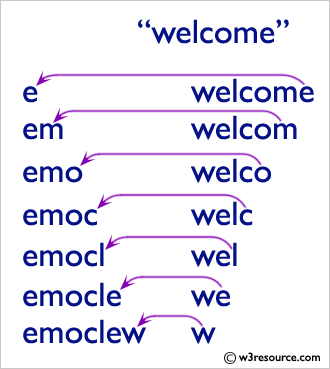 word = “something”rword = “”… do stuffprint(“reversed word: “, rword)
8
6.0001 LECTURE 3
SLICING
nums = list(range(5))     # range is a built-in function
                          # that creates a list of integers
print(nums)               # Prints "[0, 1, 2, 3, 4]"
print(nums[2:4])          # Get a slice from index 2 to 4
                          # (exclusive); prints "[2, 3]"
print(nums[2:])           # Get a slice from index 2 to the
                          # end; prints "[2, 3, 4]"
print(nums[:2])           # Get a slice from the start to
                          # index 2 (exclusive); prints "[0, 1]"
print(nums[:])            # Get a slice of the whole list; 
                          # prints "[0, 1, 2, 3, 4]"
print(nums[:-1])          # Slice indices can be negative; prints
                          # "[0, 1, 2, 3]"
nums[2:4] = [8, 9]        # Assign a new sublist to a slice
print(nums)               # Prints "[0, 1, 8, 9, 4]"
Strings vs Lists
strings are “immutable”  – cannot be modified
s = "hello"
s[0] = 'y'
s = 'y'+s[1:len(s)]
→ gives an error
→ is allowed,
s bound to new object
"hello"
"yello"
s
10
6.0001 LECTURE 3
for LOOPS
for loops have a loop variable that iterates over a set of values
for var in range(4):
<expressions>
→ 	var iterates over values 0,1,2,3
→ expressions inside loop  executed with each value for  var
for var in range(4,6): → 	var iterates over values 4,5
<expressions>

range is a way to iterate over numbers, but a for loop  variable can iterate over any set of values,  not just numbers!
11
6.0001 LECTURE 3
STRINGS  AND LOOPS
these two code snippets do the same thing
s = "abcdefgh"
for index in range(len(s)):
if s[index] == 'i' or s[index] == 'u':  print("There is an i or u")
12
6.0001 LECTURE 3
CODE EXAMPLE:
an_letters = "aefhilmnorsxAEFHILMNORSX"

word = ”w!o%r?d”
for char in word:
i = 0
while i < len(word):  char = word[i]
if char in an_letters:
    print(char + “is a letter")
else:
    print(char + “is not a letter”)
i += 1
EXERCISE: printing the common letters in a string
s1 = "this is a string"
s2 = "xyz are letters"
for char1 in s1:
    for char2 in s2: 
       if char1 == char2: 
          print("common letter: “ + char1)
       else:
          print(uncommon letters: “ char1 + char2)
14
6.0001 LECTURE 3
GUESS-AND-CHECK
the process below also called exhaustive enumeration

given a problem…
you are able to guess  a value for solution
you are able to check  if the solution is correct
keep guessing until find solution or guessed all values
15
6.0001 LECTURE 3
GUESS-AND-CHECK
– cube	root
cube = 8
for guess in range(cube+1):  if guess**3 == cube:
print("Cube root of", cube, "is", guess)
16
6.0001 LECTURE 3
GUESS-AND-CHECK – cube	root
cube = 8
for guess in range(abs(cube)+1):  if guess**3 >= abs(cube):
break
if guess**3 != abs(cube):
print(cube, 'is not a perfect cube')  else:
if cube < 0:
guess = -guess
print('Cube root of '+str(cube)+' is '+str(guess))
17
6.0001 LECTURE 3
APPROXIMATE SOLUTIONS
good enough solution
start with a guess and increment by some small value
keep guessing if |guess3-cube| >= epsilon
for some small epsilon


decreasing increment size → slower program
increasing epsilon	 → less accurate answer
18
6.0001 LECTURE 3
[Speaker Notes: Numeric solutions are always approximate]
APPROXIMATE SOLUTION
– cube root
cube = 27
epsilon = 0.01
guess = 0.0
increment = 0.0001
num_guesses = 0
while abs(guess**3 - cube) >= epsilon and guess <= cube :    
    guess += increment    
    num_guesses += 1    
    print('num_guesses =', num_guesses)
        if abs(guess**3 - cube) >= epsilon:    
	    print('Failed on cube root of', cube)
        else:    
           print(guess, 'is close to the cube root of', cube)
19
6.0001 LECTURE 3
BISECTION SEARCH
half interval each iteration
new guess is halfway in between
to illustrate, let’s play a game!
GUESS
GUESS
GUESS
20
6.0001 LECTURE 3
BISECTION SEARCH
– cube root
cube = 27
epsilon = 0.01
num_guesses = 0
low = 0
high = cube
guess = (high + low)/2.0
while abs(guess**3 - cube) >= epsilon:    
    if guess**3 < cube :        
        low = guess    
    else:        
        high = guess    
    guess = (high + low)/2.0    
    num_guesses += 1    
    print('num_guesses =', num_guesses)
print(guess, 'is close to the cube root of', cube)
BISECTION SEARCH
CONVERGENCE
search space
first guess:
second guess:
kth guess:
N/2  N/4  N/2k
guess converges on the order of log2N steps
bisection search works when value of function varies  monotonically with input
code as shown only works for positive cubes > 1 – why?
challenges
 modify to work with negative  cubes!
 modify to work with x < 1!
22
6.0001 LECTURE 3
x < 1
if x < 1, search space is 0 to x but cube root is greater
than x and less than 1
modify the code to choose the search space  depending on value of x
20
6.0001 LECTURE 3
LOOPS
animals = ['cat', 'dog', 'monkey’]
for animal in animals:    
    print(animal)
# Prints "cat", "dog", "monkey", each on its own line.
LOOPS
If you want access to the index of each element within the body of a loop, use the built-in enumerate function:
animals = ['cat', 'dog', 'monkey’]
for idx, animal in enumerate(animals):    
    print('#%d: %s' % (idx + 1, animal))
# Prints "#1: cat", "#2: dog", "#3: monkey", each on its own line
EXERCISE
Take two lists, say for example these two:

a = [1, 1, 2, 3, 5, 8, 13, 21, 34, 55, 89] 
b = [1, 2, 3, 4, 5, 6, 7, 8, 9, 10, 11, 12, 13]

and write a program that returns a list that contains only the elements that are common between the lists (without duplicates). 

Make sure your program works on two lists of different sizes.

Extras: Randomly generate two lists to test this
EXERCISE
Write a program that takes a list, and creates a new list with the values in reverse order. 

a = [1, 1, 2, 3, 5, 8, 13, 21, 34, 55, 89] 

Write the program using a loop
Write the same program using array slicing